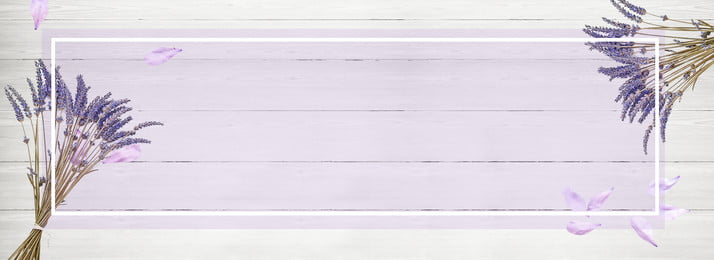 General characteristics of the sphere of internal affairs
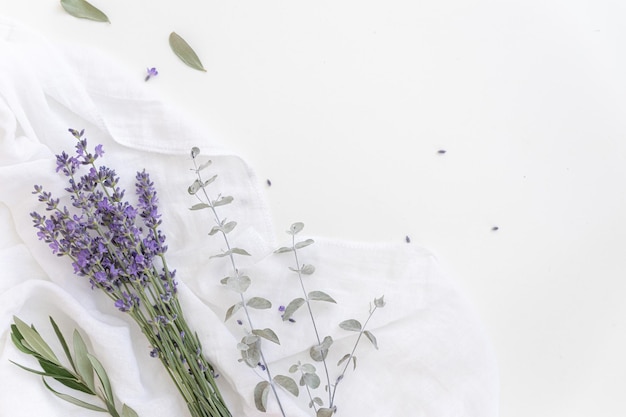 General characteristics of the sphere of internal affairs The administrative activity of internal affairs bodies is their executive activity regulated by the norms of administrative law, which is aimed at ensuring the personal safety of citizens, protecting their rights and freedoms, legitimate interests, public order, public safety, and combating offenses.
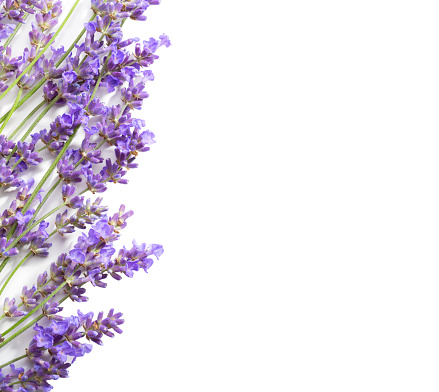 The first direction of administrative activity is usually called intrasystemic or organizational. This activity is aimed at streamlining the management relations that arise in matters of organization of the system itself and the structure of internal affairs bodies, ensuring the necessary conditions for its functioning.     

The second direction is external administrative activity (that is, it goes beyond the system of internal affairs bodies and is related to the regulation of relations in society). This type of activity is called law enforcement administrative activity. This name is due to the fact that the main content of this work is reduced to the provision by employees of internal affairs bodies of functions for the protection of legal relations. Despite the fact that the police also carry out lawenforcement administrative activities, it should be emphasized that this activity has a service character, acting as a means of ensuring law enforcement activities
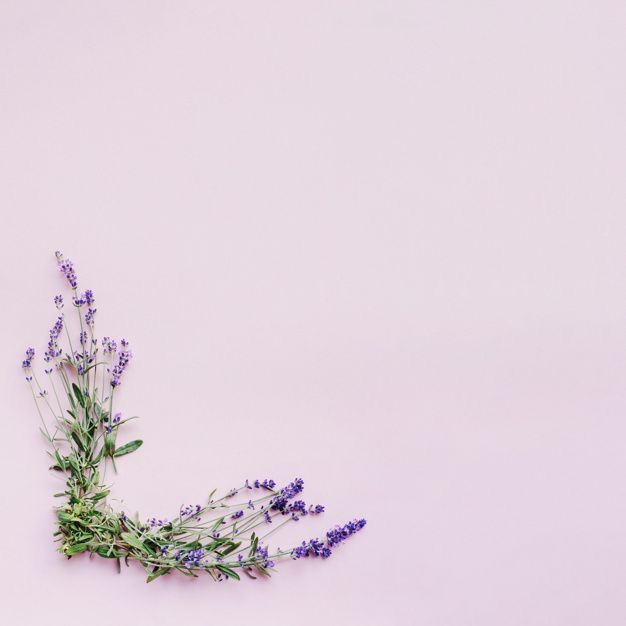 In the direction of further detailing, the following types of law enforcement administrative activity of internal affairs bodies can be distinguished: 
• protection of public order;
 • ensuring public safety (rules of the permit system, road safety); 
• property protection; 
• ensuring the rules of the passport system; 
• compliance with the rules of entry into Ukraine and residence in the country of foreign citizens and stateless persons, as well as the departure of citizens abroad.
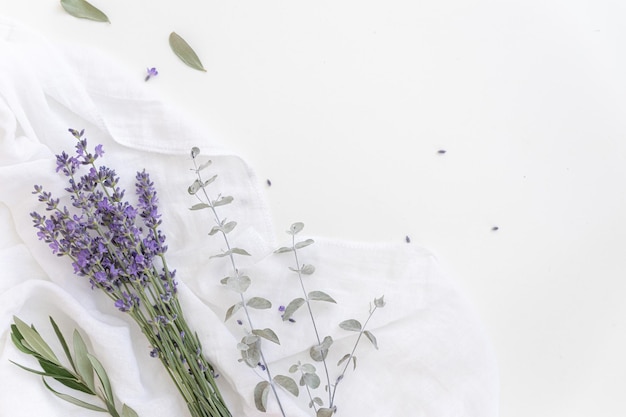 At the same time, organizational administrative activity covers the performance of functions regarding:
 • improvement of the structure of services of internal affairs bodies, their apparatus; 
• provision of human resources, financial and material support; 
• making management decisions on the activities of internal affairs bodies and monitoring their implementation.